Step 1_Pre-Pre-learning Worksheet
Worksheet
Three types depend on pupils' and schools' situations.
Types
① Type Ａ　（K3～K6）
　　※common version

② Type Ｂ　（K6～K9）
　　※Adjustable version

③ Type Ｃ　（K1-3）
　　※Teacher-centered instruction version
Utsunomiya Local Meteorological Office 　Ver.1
Type A
（K3 - K6）
Step 1　Pre-Drill Type A
Let's protect yourself in earthquakes！
Grade 　Class   No.　  Name(                    )
１．What are three risks in earthquakes?
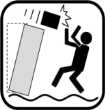 ※Let pupils think of things above them.
※Let them think of risks outside of their classroom.
①
Things drop from above you.
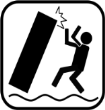 Things fall over you.
②
※Let pupils think of things beside them.
※Let them think of risks outside of their classroom.
※Let pupils think of things trip around them.
※Let them understand heavy things like pianos move in large-scale earthquakes.
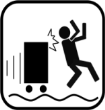 ③
Things trip around you.
２．How can you protect yourself?
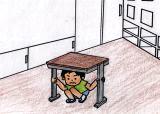 Go under the desk and hold the deskposts to prevent it from moving. If there is no desk, crouch low to protect your head with your arms.
Class
※Let pupils think of risky objects to drop, fall or trip in eathquakes.
※Find a closer desk to go under.
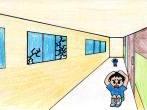 Stay away from glass windows. Crouch low and protect your head.
Hall
※Let pupils think of risky objects to drop, fall or trip other than glass windows.
※Impossible to trip to a closer classroom or bathroom in a short span under a strong tremor.
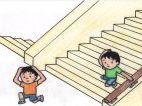 Hold the rail. Trip to the landing. Crouch low to protect your head.
※Let pupils think of risky objects to drop, fall or trip in earthquakes.
※Impossible to trip to a closer classroom or the landing in a short span under a strong tremor.
Stairs
Stay away from buildings or objects to fall like playground equipments. Crouch low to protect your head.
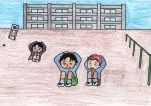 Ground
※Let pupils think of risky objects to drop, fall or trip in earthquakes.
※Impossible to trip to the center of the ground in a short span under a strong tremor.
Go under the desk. Stay away from the shelves. If there is no desk, crouch low to protect your head.
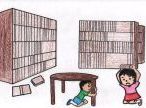 Library
※Let pupils think of risky objects to drop, fall or trip in earthquakes.
※Let them aware of the risk that books drop even if the shelves are fixed to the wall.
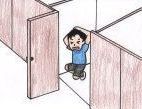 Open the door. Crouch low to protect your head.
Bathroom
※Let pupils think of risky objects to drop, fall or trip in earthquakes.
※Teach them they will be locked  in under a strong tremor.
３．Sum up the possible actions to protect yourself.
Go to a place where nothing drops, falls or trips and protect yourself.
Secure yourself in a couple or dozens of seconds in case of EEW.
Stay calm. Think, judge and respond by yourself to protect yourself.
Utsunomiya Local Meteorological Office Ver.1
Step 1　Pre-Drill Type A
Let's protect yourself in earthquakes！
Grade 　Class   No.　  Name(                    )
１．What are three risks in earthquakes?
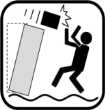 ①
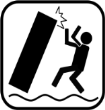 ②
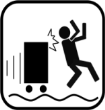 ③
２．How can you protect yourself?
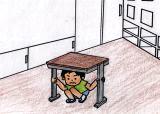 Class
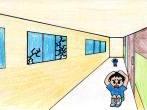 Hall
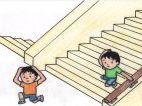 Stairs
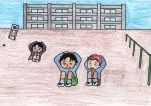 Ground
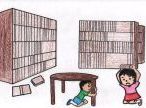 Library
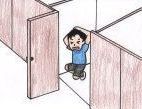 Bathroom
３．Sum up the possible actions to protect yourself.
Utsunomiya Local Meteorological Office Ver.1
Type B
（K6 - K9）
Step 1　Pre-Drill Type B
Let's protect yourself in earthquakes！
Grade 　Class   No.　  Name(                    )
１．What are three risks in earthquakes?
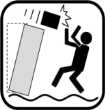 ①
Things drop from above you.
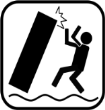 Things fall over you.
②
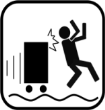 ③
Things trip around you.
２．How can you protect yourself?
Go under the desk and hold the deskposts to prevent it from moving. If there is no desk, crouch low to protect your head with your arms.
Class
※Let pupils think of risky objects to drop, fall or trip in eathquakes. Find a closer desk to go under.
Stay away from glass windows. Crouch low and protect your head.
Hall
※Let pupils think of risky objects to drop, fall or trip other than glass windows.
※Impossible to trip to a closer classroom or bathroom in a short span under a strong tremor.
Hold the rail. Trip to the landing. Crouch low to protect your head.
※Let pupils think of risky objects to drop, fall or trip in earthquakes.
※Impossible to trip to a closer classroom or the landing in a short span under a strong tremor.
Stairs
Stay away from buildings or objects to fall like playground equipments. Crouch low to protect your head.
Ground
※Let pupils think of risky objects to drop, fall or trip in earthquakes.
※Impossible to trip to the center of the ground in a short span under a strong tremor.
Go under the desk. Stay away from the shelves. If there is no desk, crouch low to protect your head.
Library
※Let pupils think of risky objects to drop, fall or trip in earthquakes.
※Let them aware of the risk that books drop even if the shelves are fixed to the wall.
Open the door. Crouch low to protect your head.
※Let pupils think of risky objects to drop, fall or trip in earthquakes.
※Teach them they will be locked  in under a strong tremor.
Bathroom
Go under the desk and hold the deskposts to prevent it from moving. Stay away from glass windows and crouch low to protect your head.
Extra rooms
※Let pupils think of risky objects to drop, fall or trip in earthquakes.
Go under thedesk and crouch low to protect your head. Stay away from glass windows, experimental equipments or shelves.
Laboratory
※Let pupils think of risky objects to drop, fall or trip in earthquakes.
３．Sum up the possible actions to protect yourself.
Go to a place where nothing drops, falls or trips and protect yourself.
Secure yourself in a couple or dozens of seconds in case of EEW.
Stay calm. Think, judge and respond by yourself to protect yourself.
Utsunomiya Local Meteorological Office Ver.1
Step 1　Pre-Drill Type B
Let's protect yourself in earthquakes！
Grade 　Class   No.　  Name(                    )
１．What are three risks in earthquakes?
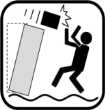 ①
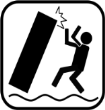 ②
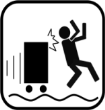 ③
２．How can you protect yourself?
Class
Hall
Stairs
Ground
Library
Bathroom
３．Sum up the possible actions to protect yourself.
Utsunomiya Local Meteorological Office Ver.1
Type C
（K1 - K3）
Step 1　Pre-Drill Type C
Let's protect yourself in earthquakes！
Grade 　Class   No.　  Name(                    )
１．What are three risks in earthquakes?
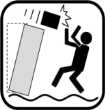 ①
Things (  drop  ) from above you.
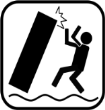 Things (   fall   ) over you.
②
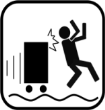 ③
Things (   trip  ) around you.
※Pianos etc.
２．How can you protect yourself?
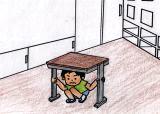 Go under the desk and hold the deskposts to prevent it from moving. If there is no desk, crouch low to protect your head with your arms.
Class
※Let pupils think of risky objects to drop, fall or trip in eathquakes.
※Find a closer desk to go under.
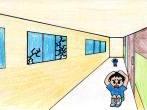 Stay away from glass windows. Crouch low and protect your head.
Hall
※Let pupils think of risky objects to drop, fall or trip other than glass windows.
※Impossible to trip to a closer classroom or bathroom in a short span under a strong tremor.
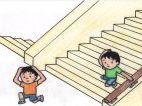 Hold the rail. Trip to the landing. Crouch low to protect your head.
※Let pupils think of risky objects to drop, fall or trip in earthquakes.
※Impossible to trip to a closer classroom or the landing in a short span under a strong tremor.
Stairs
Stay away from buildings or objects to fall like playground equipments. Crouch low to protect your head.
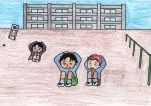 Ground
※Let pupils think of risky objects to drop, fall or trip in earthquakes.
※Impossible to trip to the center of the ground in a short span under a strong tremor.
Go under the desk. Stay away from the shelves. If there is no desk, crouch low to protect your head.
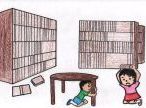 Library
※Let pupils think of risky objects to drop, fall or trip in earthquakes.
※Let them aware of the risk that books drop even if the shelves are fixed to the wall.
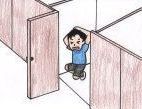 Open the door. Crouch low to protect your head.
Bathroom
※Let pupils think of risky objects to drop, fall or trip in earthquakes.
※Teach them they will be locked  in under a strong tremor.
３．Sum up the possible actions to protect yourself.
Go to a place where nothing drops, falls or trips and protect yourself.
Secure yourself in a couple or dozens of seconds in case of EEW.
Stay calm. Think, judge and respond by yourself to protect yourself.
Utsunomiya Local Meteorological Office Ver.1
Step 1　Pre-Drill Type C
Let's protect yourself in earthquakes！
Grade 　Class   No.　  Name(                    )
１．What are three risks in earthquakes?
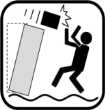 ①
Things (           ) from above you.
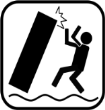 Things (           ) over you.
②
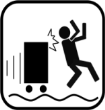 ③
Things (           ) around you.
２．How can you protect yourself?
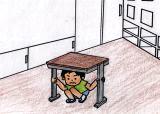 Class
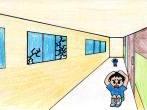 Hall
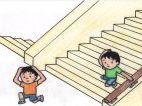 Stairs
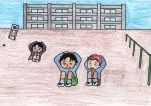 Stay away from buildings or objects to fall like playground equipments. Crouch low to protect your head.
Ground
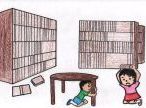 Go under the desk. Stay away from the shelves. If there is no desk, crouch low to protect your head.
Library
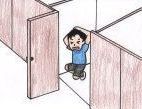 Bathroom
Open the door. Crouch low to protect your head.
３．Sum up the possible actions to protect yourself.
Utsunomiya Local Meteorological Office Ver.1